Особенности классификации и выбора процедур оценки характеристик отдельных элементов испытательных систем тестирования помехоустойчивости
Определения
«Испытательное оборудование — средство испытаний, представляющее собой техническое устройство для воспроизведения условий испытаний»; 



«Средство измерений — техническое средство, предназначенное для измерений, имеющее нормированные метрологические характеристики, воспроизводящее и (или) хранящее единицу физической величины, размер которой принимают неизменным (в пределах установленной погрешности) в течение известного интервала времени».
Оборудование
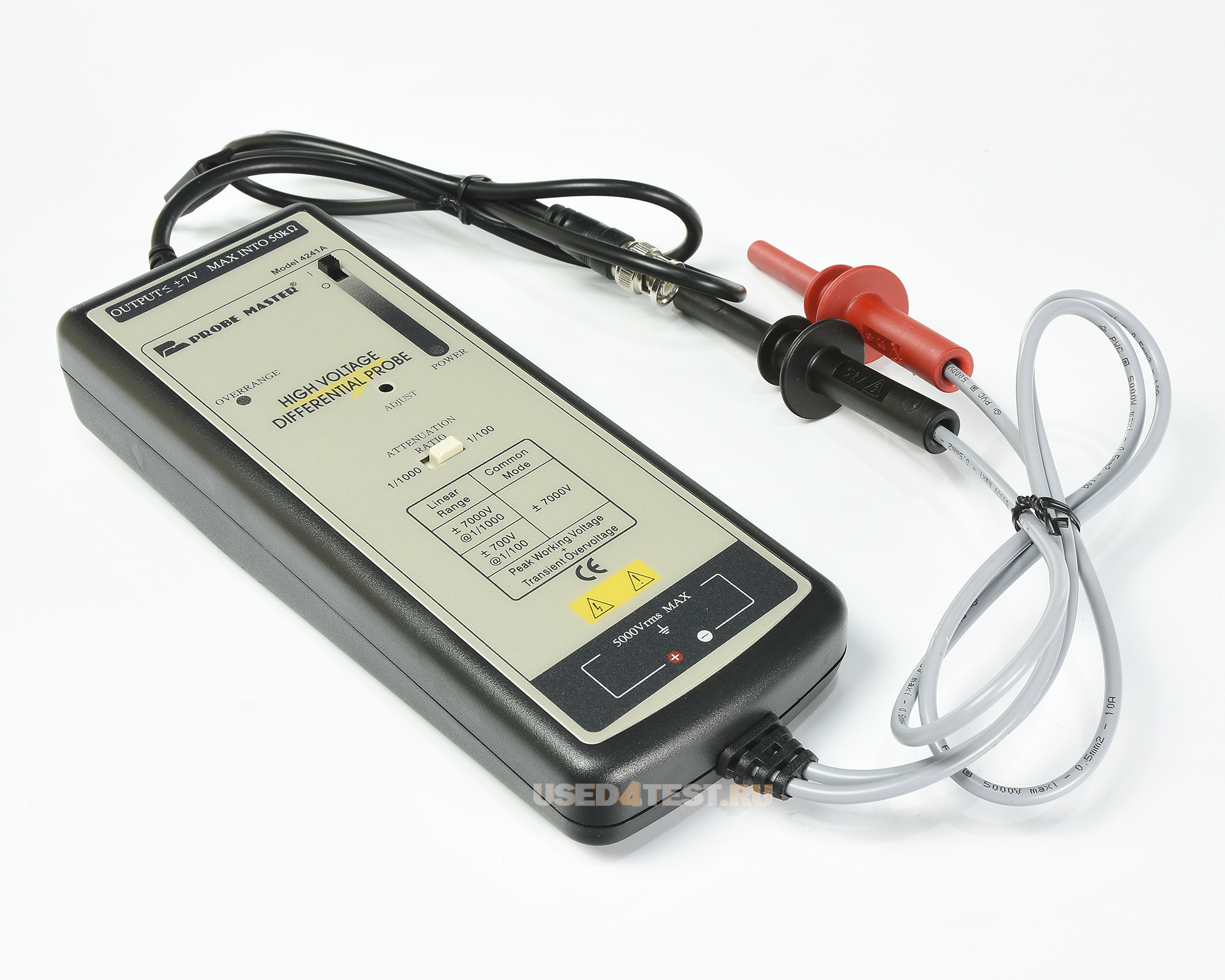 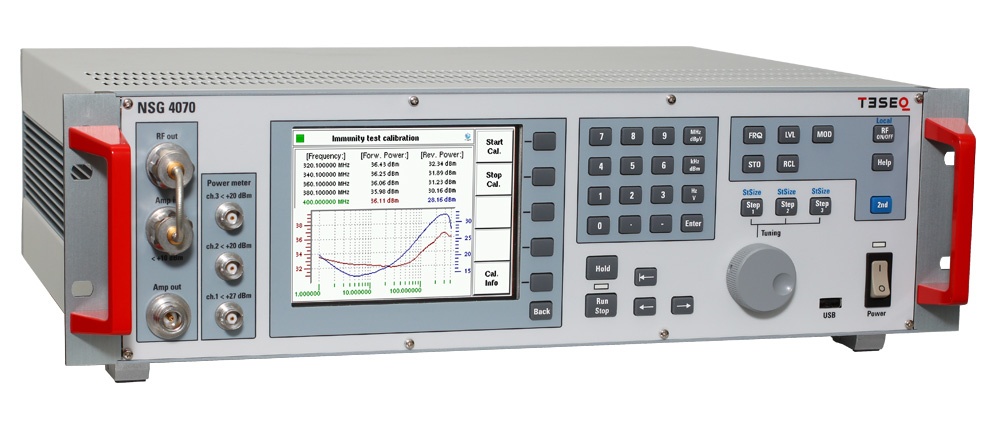 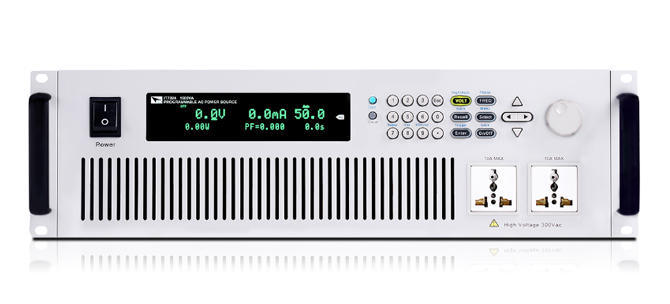 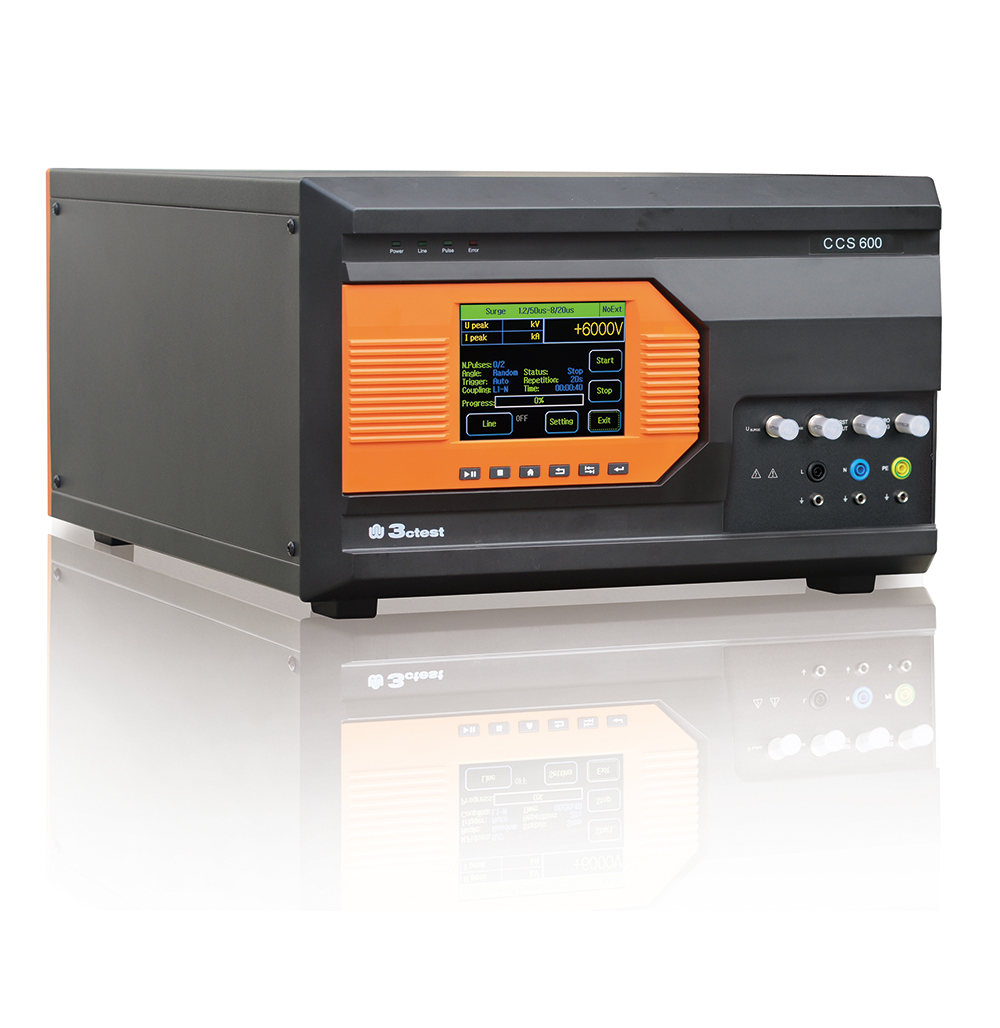 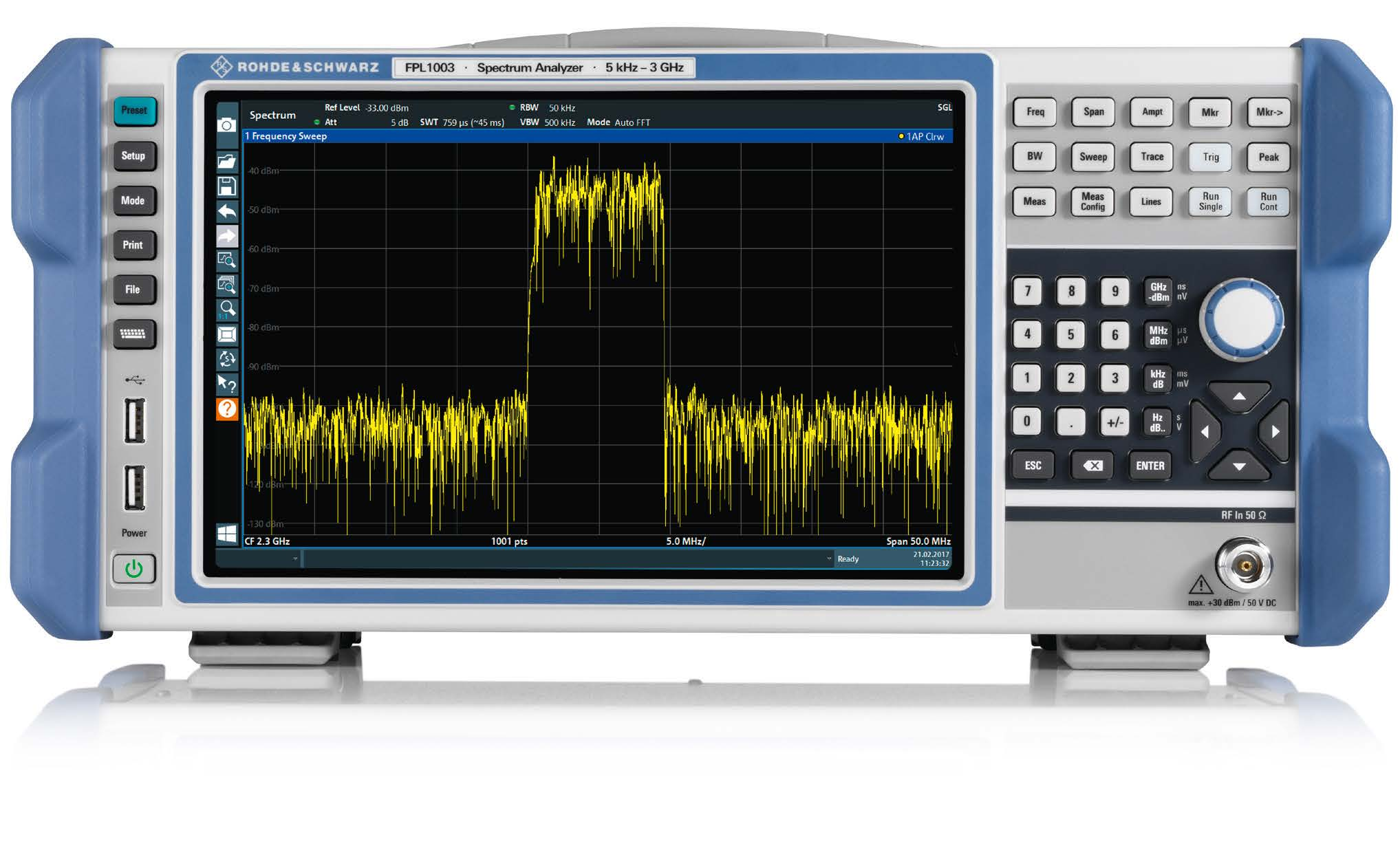 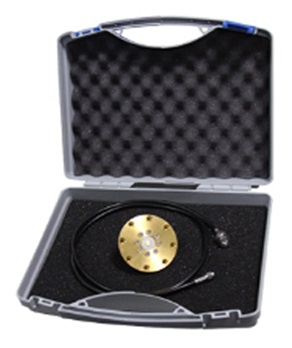 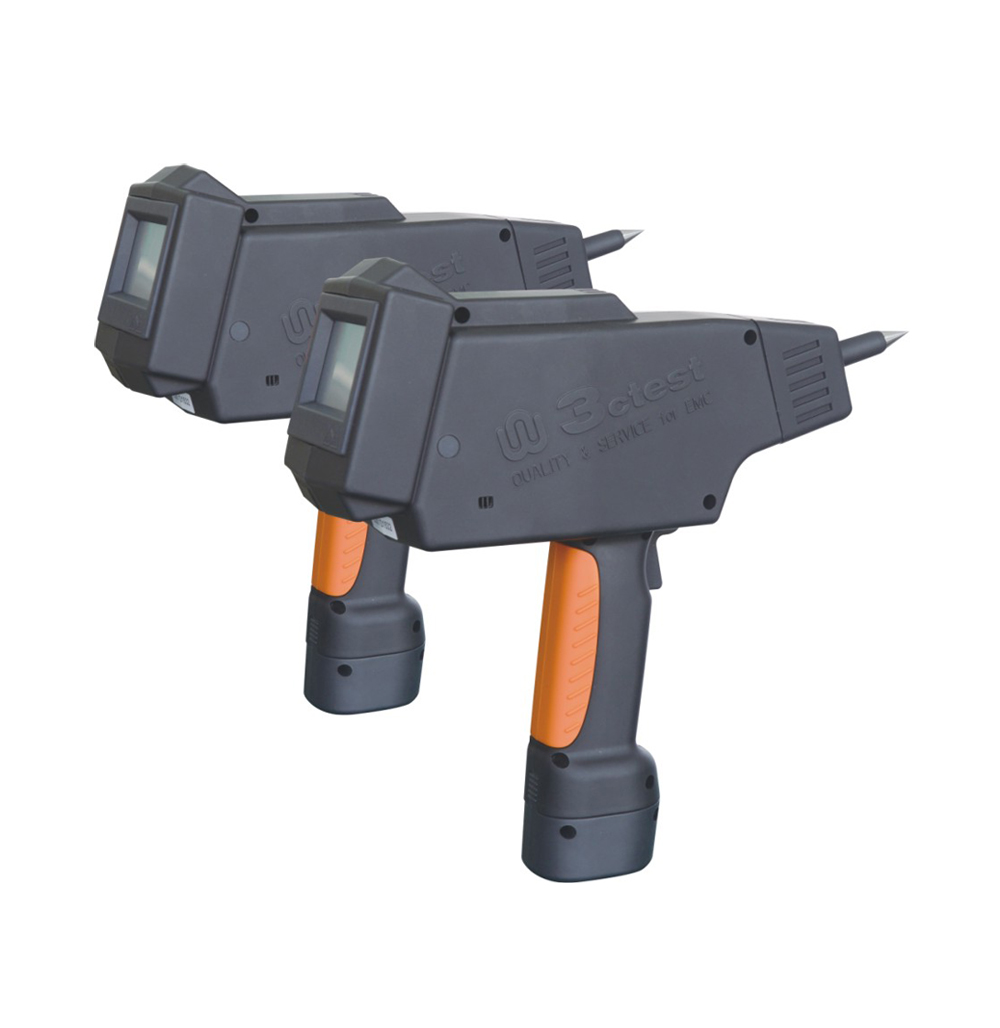 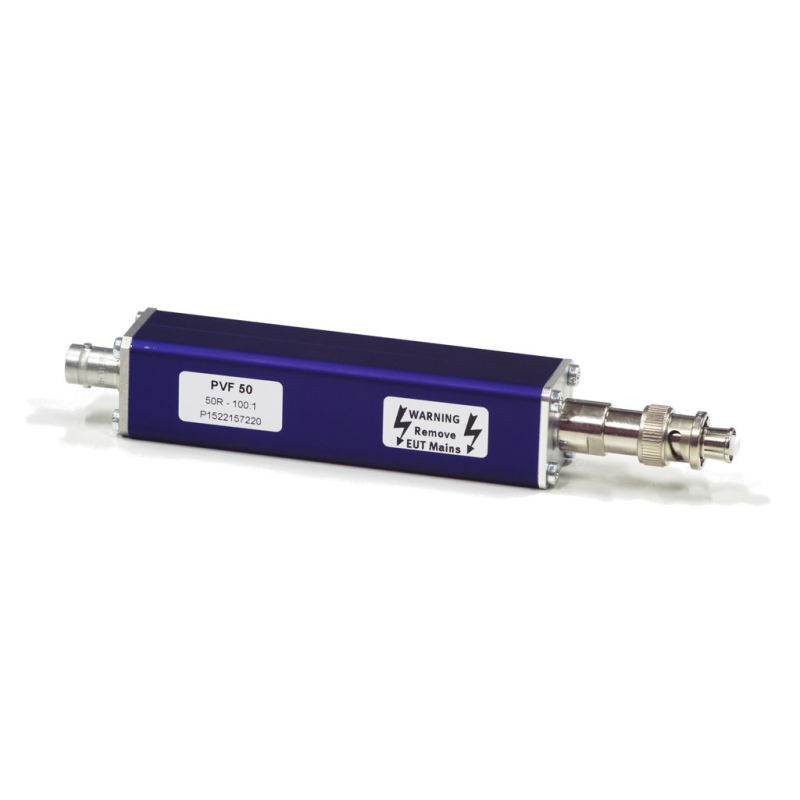 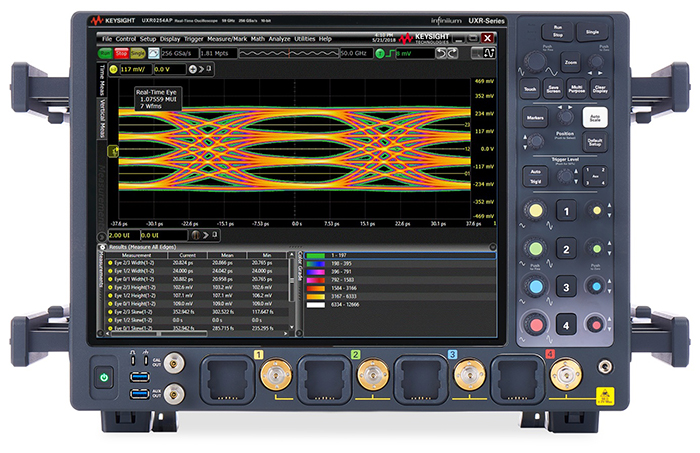 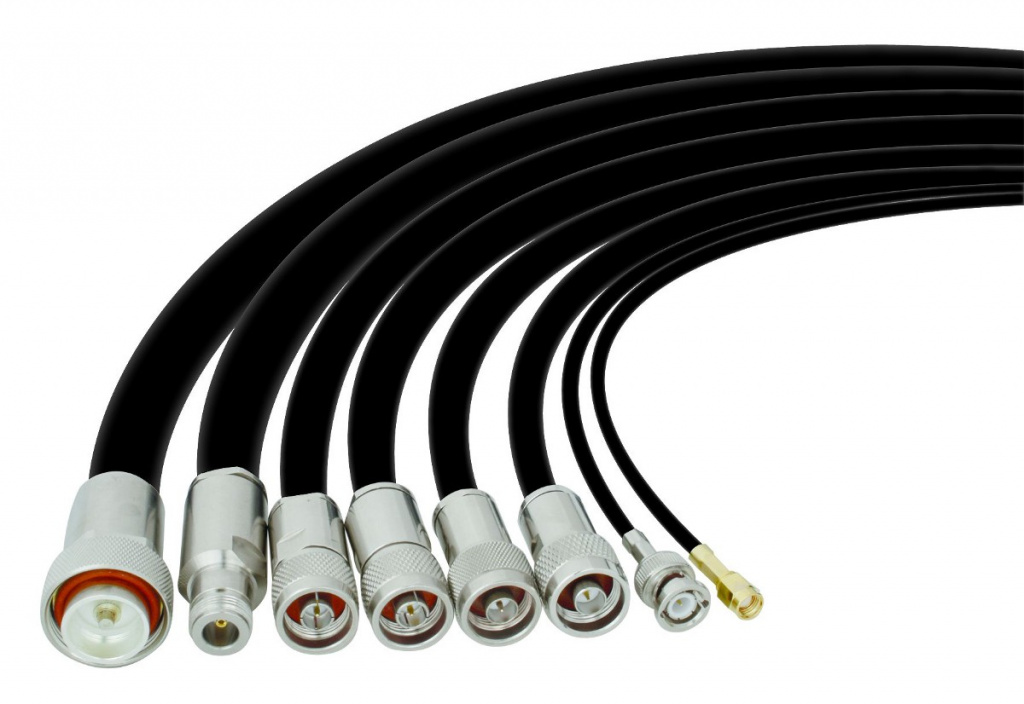 Испытательные системы
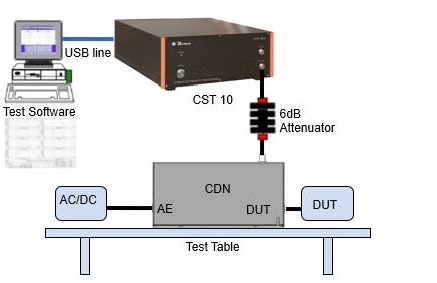 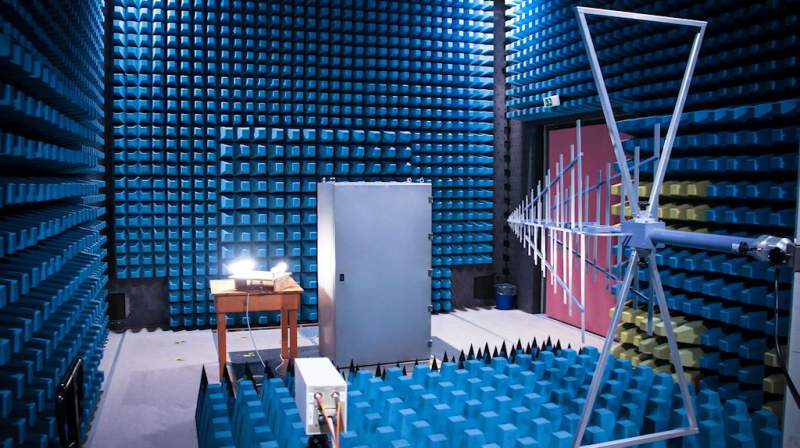 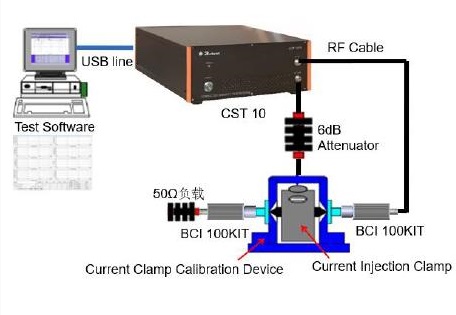 Схема калибровки испытательной системы по ГОСТ IEC 61000 4-3
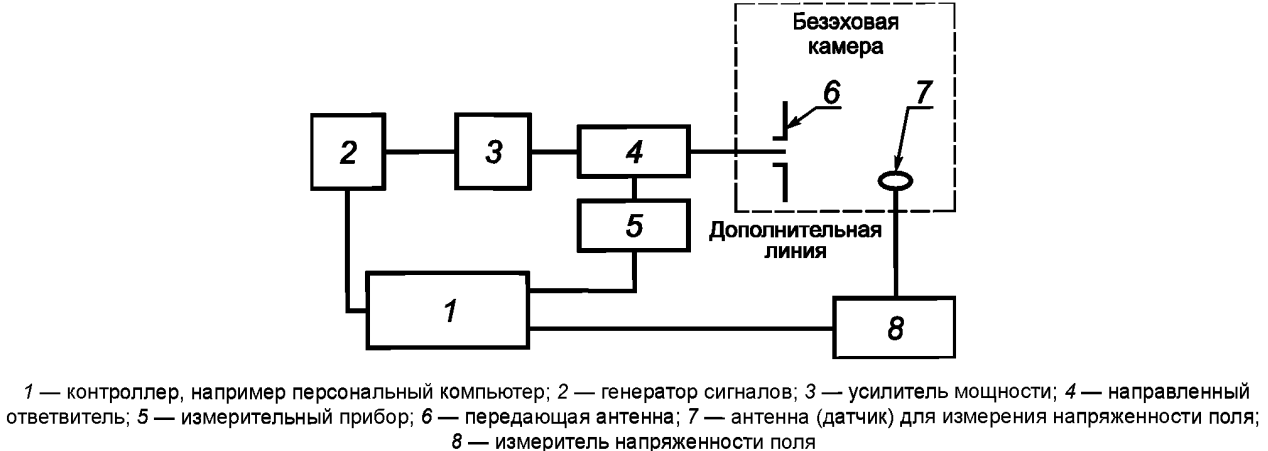 Измерительное оборудование
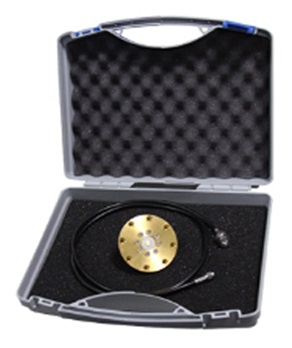 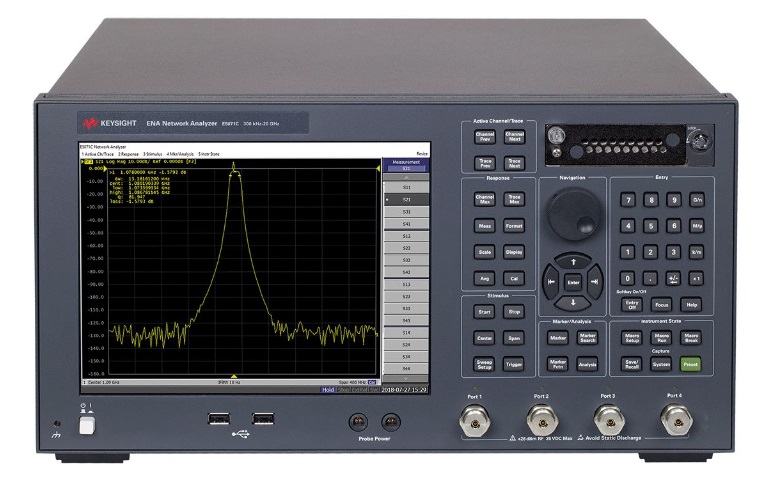 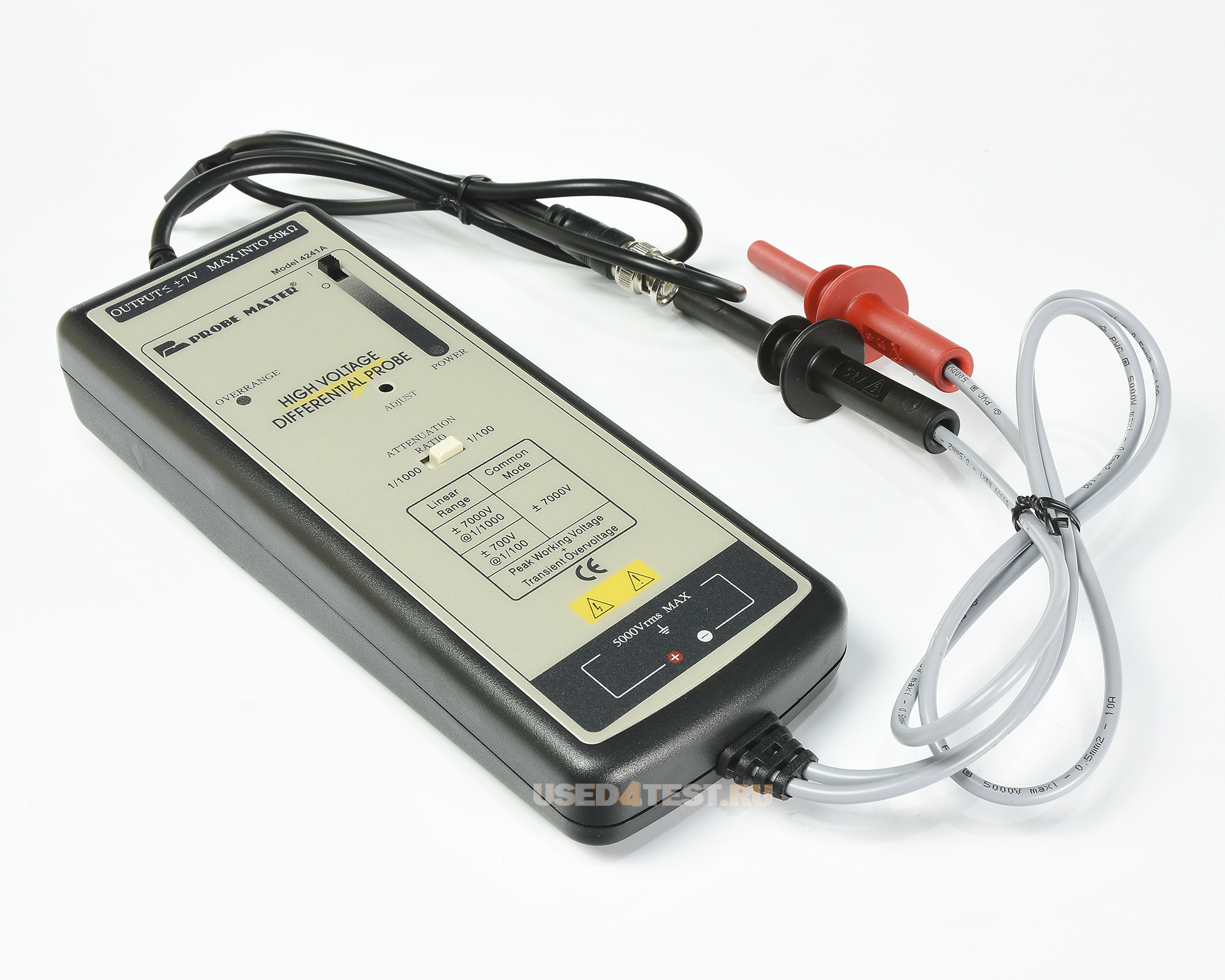 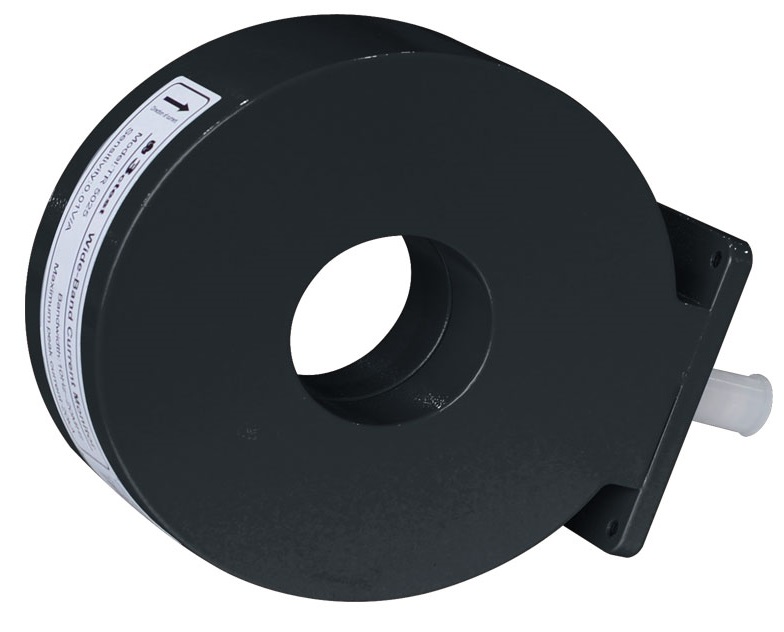 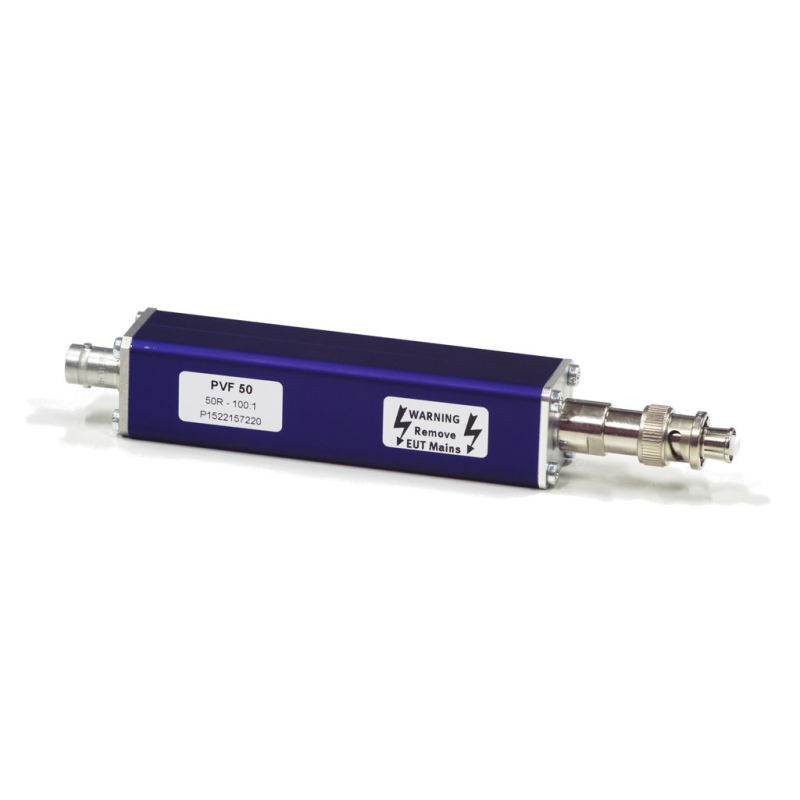 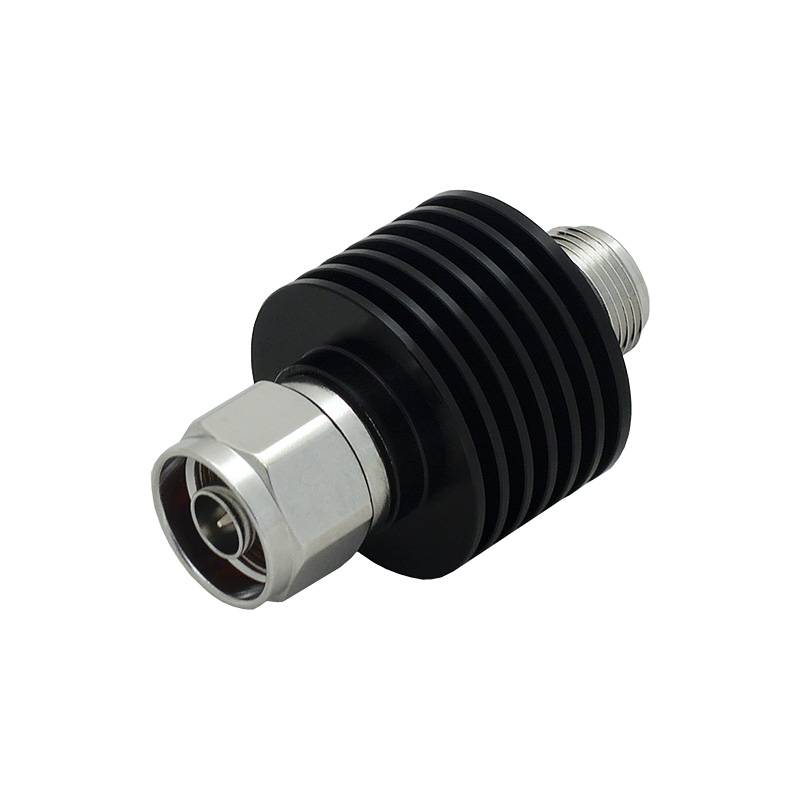 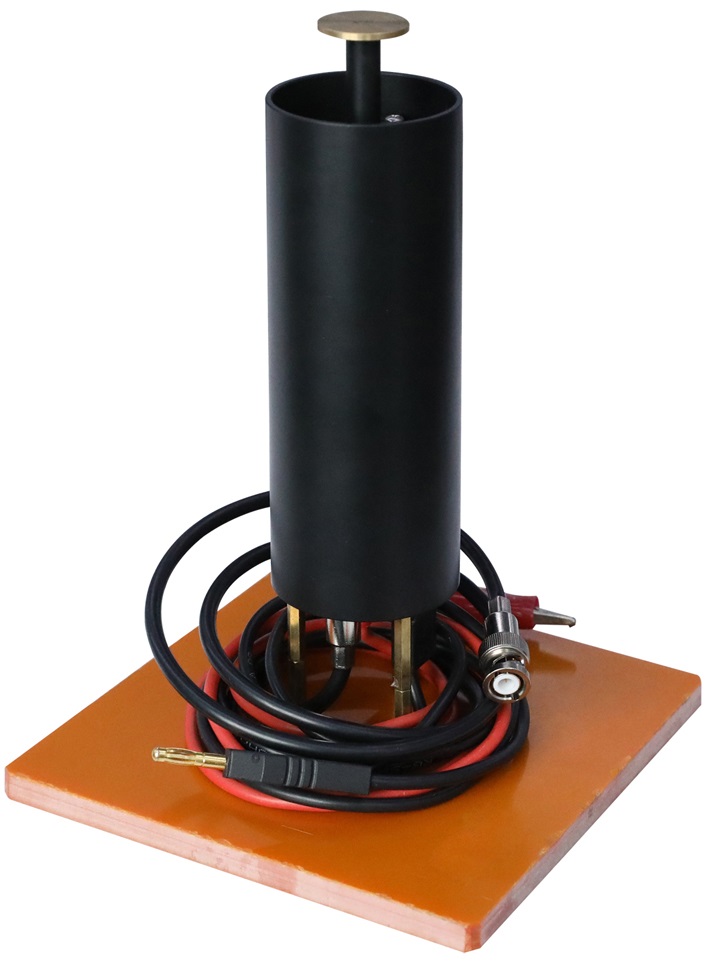 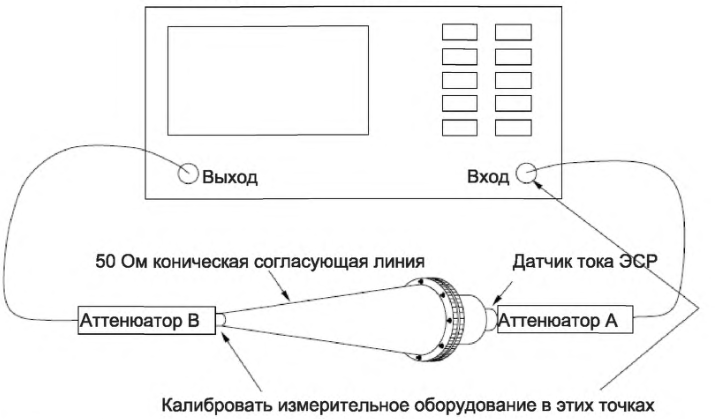 Спасибо за внимание